Komplex menejcennosti v pracovnom prostredí
Sociálna komunikáciaAndrea Miľková
1
1
2
3
Človek v pracovnom prostredí
Komplex menejcennosti a jeho prejavy na pracovisku
Ako s komplexom bojovať?
Štruktúra
2
Pozície v medziľudských vzťahoch
3
Komplex menejcennosti
Jung: komplex = stav, keď  je  človek  zaujatý  niečím  tak,  že  to  ovplyvňuje  takmer  celé  jeho  správanie
Osoba nemá komplex, komplex má ju
Bariéry
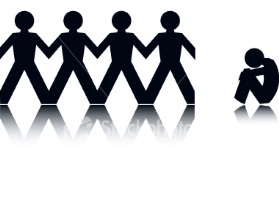 4
Prejavy komplexu menejcennosti na pracovisku
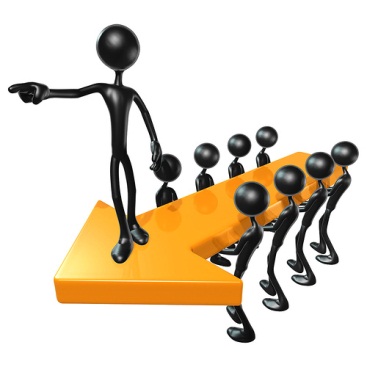 Utiahnutosť
Agresívne správanie
Mobbing
5
Mobbing
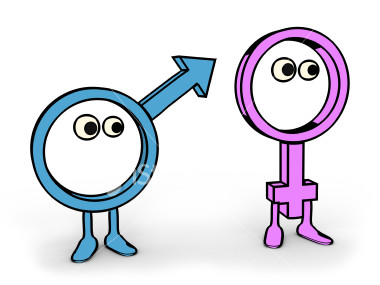 Ženy
Muži
Urážky
Nadávky
Vulgárne vtipy
Fyzické ohrozovanie
Neochota komunikovať
Ignorovanie v rámci kolektívu
Nezmyselné úlohy
Nesplniteľné termíny
Klebety
Ohováranie
Osočovanie
Kritika práce
Narážky na výzor
Poškodzovanie osobných predmetov
Izolovanie obete od ostatných
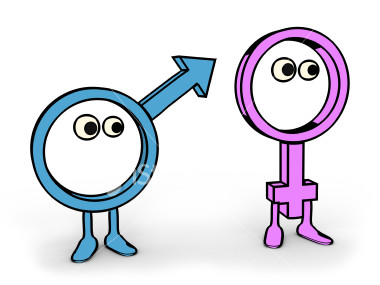 6
Špecifické formy mobbingu
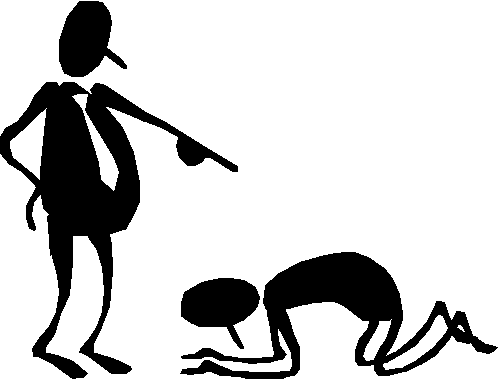 Bossing
Mobbing zhora
Staffing
Mobbing zdola
Chairing
7
Ako bojovať s komplexom menejcennosti?
Sebapoznanie
Pravdivý obraz o svojich schopnostiach
Prijatie svojich limít
Viera v seba samého
Nevytvárať si prekážky
„Nikto iný nedokáže byť na Vašom mieste taký úspešný ako Vy sami.“
8
Vedeli ste, že...
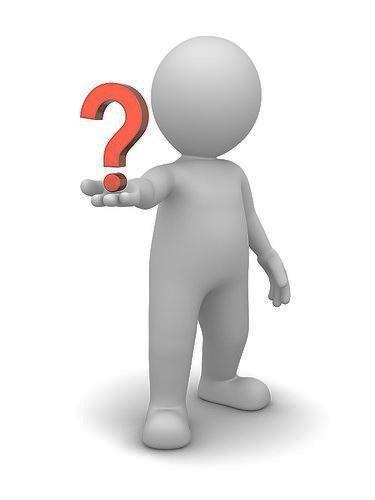 10 až 20 % samovrážd možno odvodiť od mobbingu
Až 80% pracovníkov býva svedkom ponižovania na pracovisku
Komplexy menejcennosti môžu byť spôsobené aj chorobami
Komplexom menejcennosti trpel aj Napoleon
9
Ďakujem za pozornosť
10